Die Gretchentragödie
Arbeitsaufträge, Lösungsansätze und Tafelbilder zum Einsatz im Unterricht
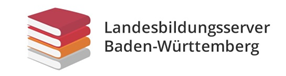 Wichtige Elemente der Regiekonzeption
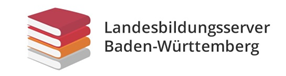 Wichtige Elemente der Regiekonzeption
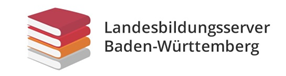 Wichtige Elemente der Regiekonzeption
Requisiten
Kulissen
Kostüme
Mimik
Gestik
Sprechweise
Haltung
Standort
Welcher Text aus dem Original wird übernommen?
Aufgabenstellung
Inszenierung der Szenen 
„Straße“ - Vers 2605 – 2677
„Ein Gartenhäuschen“ – Vers 3205 – 3216
„Marthens Garten“ – Vers 3413 - 3543

Vorarbeiten:1. Leitfragen zur Szenenanalyse (AB)2. Überlegungen zur Strichfassung zunächst jeder für sich!

Gruppengrößen ca. 7-8
Jeweils Stimme und Spieler  pro Figursowie Regisseur
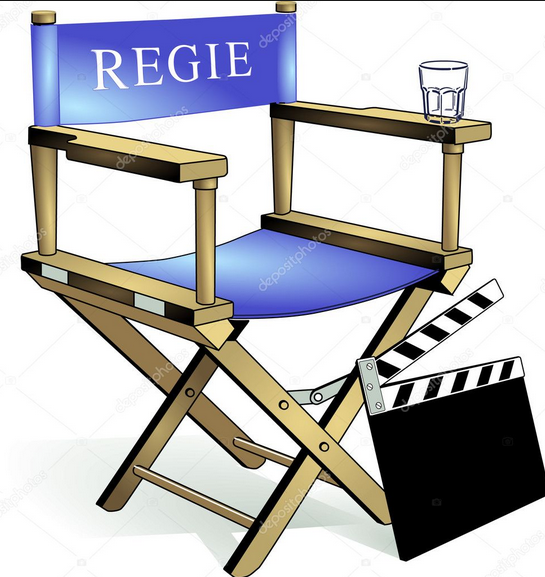 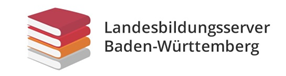 Wie gehen Faust und Gretchen in ihr Rendezvous in „Marthens Garten“?
Analyse der inneren Voraussetzungen / der Befindlichkeiten Fausts und Gretchens in 
„Wald und Höhle“ (Faust)
„Gretchens Stube“ (Gretchen)
Beschreiben Sie Fausts bzw. Gretchens inneren Zustand in der jeweiligen Szene.
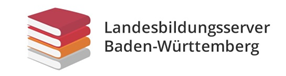 Wald und Höhle
Beschreiben Sie Fausts inneren Zustand in der Szene.

Wichtige Textstellen mit Bleistift unterstreichen
Deutung daneben schreiben
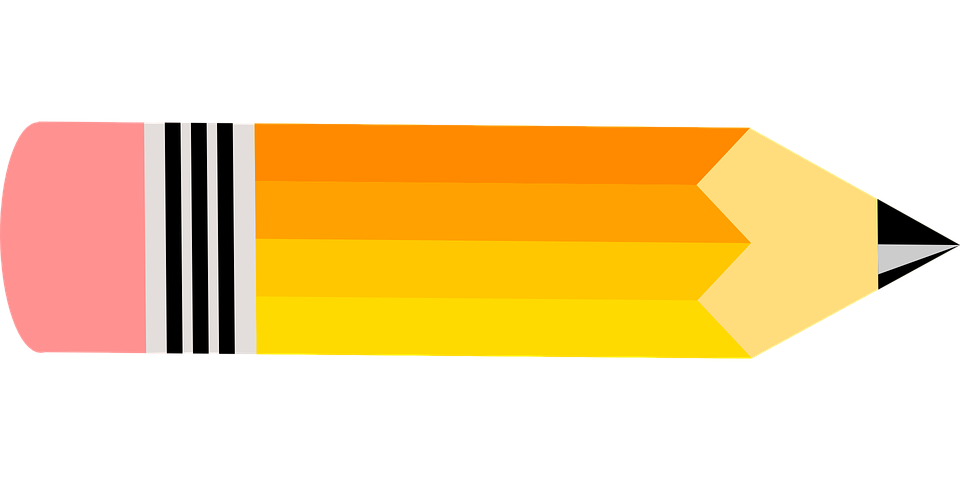 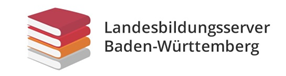 Gretchen am SpinnradeV. 3374 - 3413
Notizen zum Inhalt der einzelnen Strophen
TEXT
Notizen zu Gestal-tungsmit-teln und der Form der einzelnen Strophen
Bezug zwischen Inhalt und Form (DEUTUNG)
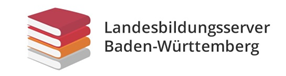 Gretchens Stube
Meine Ruhe ist hin, / Mein Herz ist schwer…
Inhalt Refrain: 
Unruhe / Ruhelosigkeit / Kummer / Verzweiflung
Beschreibung Form: 
Refrain, 3x, nicht am Ende, 
Reim: abcb, 
Alliteration Meine/Mein, 
Steigerung nimmer/und nimmermehr
Metapher: Herz ist schwer
 Deutung:
 Grenzenlosigkeit der Sehnsucht
 Unruhe
 Persönlicher Zustand
 Kummer  steigert sich zu Verzweiflung
Verdeutlicht Zustand (Bild)
Vgl. auch Strophe III
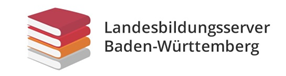 Gretchens Stube
Wo ich ihn nicht hab… (Str. II)
 Sie ist lieber tot, als ohne ihn zu sein (Grab)
 Ohne ihn ist alles schrecklich (bitter: vergällt)
Nach ihm nur schau ich … (Str. V)
Alle ihre Gedanken kreisen um Faust
Sein hoher Gang … (VI) / Und seiner Rede… (VII)
 Beschreibung Fausts verdeutlicht, wie hingerissen Gretchen von ihm ist (hoher Gang, edle Gestalt) – aber auch, dass ihr ihre Hingabe unheimlich ist (seiner Augen Gewalt), denn seine Anziehungskraft erscheint magisch (Zauberfluss)
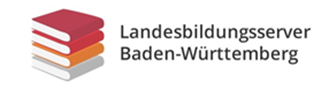 Gretchens Stube
Mein Busen drängt / Sich nach ihm hin. (Str. IX) 
Und küssen ihn … (Str. X)
 Sie begehrt ihn körperlich (ihn fassen und halten)
 Sie weiß, es ist nicht erlaubt (dürft – wollt) –  wünscht es sich sehnlichst
 und ahnt, die Konsequenz – die Selbstaufgabe (vergehen sollt)
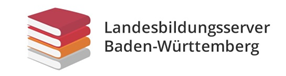 Beschreiben Sie Fausts bzw. Gretchens inneren Zustand in der jeweiligen Szene.
Wald und Höhle (Faust)
Gretchens Stube (Gretchen)Am Spinnrade
Faust ekelt sich vor sich selbst und er weiß, dass er Gretchen ins Unglück stürzt; er beklagt seine Abhängigkeit von Mephistophe-les. 
Als dieser Faust verspottet und Faust sich seine Begierde nach Gretchen eingesteht, beschließt Faust, Gretchen aufzusuchen.  Faust nimmt Gretchens Unglück in Kauf
Gretchens verzweifeltes Nachdenken über sich und Faust, dem all ihre Gedanken und Wünsche gelten.
Ihre Sehnsucht nach körperlicher Vereinigung wird deutlich.


 Vorausdeutung auf ihr Unglück
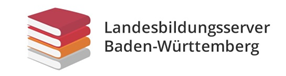 Was versteht man unter einer Gretchenfrage?
Die Frage, die ein Mädchen namens Gretchen stellt.
Frage nach der Einstellung zu Problemstellungen genereller Natur, die jedoch nur vom Einzelnen für sich beantwortet werden können.
Frage, die darauf aus ist, dass der Befragte preisgibt, wie er es mit der Religion hält.
Eine Frage, die dem Befragten direkt und in der Regel unvermittelt gestellt wird; sie hat dabei stets einen Inhalt, dessen Preisgabe dem Befragten unangenehm ist.
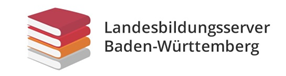 [Speaker Notes: Antwort b + d sind richtig]
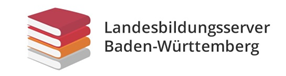 Gretchentragödie
Gretchens Entwicklung vom Mädchen aus gutem Hause zu einer Kindsmörderin

Gretchen als Protagonistin der Gretchentragödie: Ihre Geschichte und Entwicklung bestimmtdie Handlung, die bis zur Katastrophe (Tod) führt.
Mephistopheles als Antagonist, der die Verführunginszeniert und steuert.
Gretchen denkt und handelt, wie es von ihr erwartet wird
Ihre Gefühle werden geweckt, sie stellt sich vor, wie ein sozialer Aufstieg wäre.
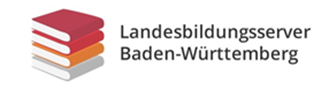 Gretchentragödie
Gretchens Entwicklung vom Mädchen aus gutem Hause zu einer Kindsmörderin
Planung der Liebesnacht
(Marthens Garten)
Katastrophe
Hinrichtung
Gretchen denkt und handelt, wie es von ihr erwartet wird
Ihre Gefühle werden geweckt, sie stellt sich vor, wie ein sozialer Aufstieg wäre.
Sie lässt sich von ihrer Begierde leiten.
Sie hat ihre Haltung verändert, urteilt anders als andere.
Angedeu-tete  Erlösung Gretchens